Системно-деятельностный подход в обучении младших школьников.
учитель начальных классов 
МКОУ «Кривомузгинская СОШ» 
Пахомова Л.А.

2013 год
Кондаков
Александр
Михайлович 

руководитель проекта
 ФГОС-2.
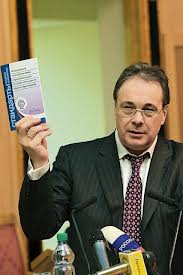 В связи с приоритетом развивающего подхода к современному образованию в рамках ФГОС НОО -2 меняется представление о содержании образования и его результатах. Ядром содержания образования становятся способы деятельности учащихся. Методологической основой ФГОС является системно-деятельностный подход. Развитие личности в системе образования должно обеспечиваться через формирование УУД – обобщённые способы действий, открывающие широкую ориентацию учащихся в различных предметных областях. УУД означает умение учиться, т.е. способность субъекта к саморазвитию и самосовершенствованию. Задача школы – формирование у каждого ребёнка умения учить себя в сотрудничестве.
Регулятивные УУД.
На мой взгляд, самой серьёзной основой умения учиться является формирование регулятивных учебных действий. Потому как, если обучающийся овладел способностью принимать и сохранять учебную цель и задачу, он сможет планировать её реализацию, опираясь на способ действия.
 Слагаемыми в блоке регулятивных учебных действий являются:                                                                                                              
Ц        +       П       +      И      +      К       +       О      +     Р    =      РУД
Целеполагание – постановка учебной задачи на основе соотнесения того, что уже известно и усвоено учащимися и того, что ещё неизвестно.
Планирование – составление плана и последовательности действий.
Инструкция – составление способа действия (его операционный состав).                   Контроль и оценка – сличение способа действия и его результата и выделение учащимися того, что усвоено, что предстоит усвоить, осознать качество усвоения.
Рефлексия – обращение к собственному способу действий и выявление оснований этого способа (осознание своих действий).
Способ деятельности как инструкция.
Чтобы ученик смог понимать изучаемое учитель должен способствовать этому. Выстраивание способа действия в виде операционного состава выглядит как инструкция (алгоритм). Например, вот как выглядит операционный состав (инструкция) простого уравнения  а-х = в
1. Является ли а – х  = в уравнением?
2. Перепишу его в тетрадь.
3. Посмотрю на знак.
 4. Какой компонент неизвестен (целое или часть это?).                      
     Соотнести  ц – ч = ч.
5. Как найти часть? ч = ц- ч.
6.  Выполнить действие  х = а- в.
7. Проверить.
              Инструкция может быть сложной и простой. Чтобы успешно ею овладеть важно взаимодействие, но не только учитель + ученик.
Работа в паре. 


Л.С. Выгодский показал, что на определённом этапе освоения предполагаемого материала в качестве партнёра по взаимодействию ребёнку нужен не взрослый, а сверстник, так как общение идёт на равных. Поэтому для успешного овладения инструкцией эффективнее всего организовать работу в паре. Задание должно выполняться одно и то же. Поэтому это будет совместная деятельность. Распределяется только исполнительная  и контрольно - оценочная часть. Ребёнок 1 варианта своим цветом (синий или зелёный) записывает в тетради или на доске 1 операцию (он исполнитель), а 2 варианта контролирует эту операцию (можно с помощью знака «v», или «+», или «-»). В процессе этой работы дети должны общаться по делу.
Рефлексия.
Если у партнёров согласие, то они меняются ролями при выполнении каждой следующей операции. Если возникают проблемы, то на помощь приходит учитель или дети высокого уровня развития.
Такая работа формирует у детей рефлексивные компоненты мышления: «что делаю?», «как?», «так ли?», «почему не получается?», «легко?», «трудно», «мне нужна помощь», «я могу, потому что» и т.д.
Правильно организованная рефлексия на уроках способствует формированию адекватной самооценки, росту уверенности в себе.
Приложение №1.
Способы деятельности.                                                                                                                                                                                                                                                                                                                                                                                                                                                                                                  
	Способ сложения чисел с переходом через разряд.
	
       1. Разбей второе слагаемое на две части так, чтобы одна из них дополняла единицы разряда первого слагаемого, в котором осуществляется переход, до полной разрядной единицы.   
       2. Выполни сложение, последовательно прибавляя к первому слагаемому сначала одну, а затем другую части  второго слагаемого.                   
       3. Запиши окончательный ответ.
Способ вычитания чисел с переходом через разряд.
1. Разбей вычитаемое на две части так, чтобы одна из них равнялась числу свободных единиц уменьшаемого, в котором осуществляется переход через разряд.                   
      2. Выполни вычитание, последовательно отнимая от уменьшаемого  сначала одну,  а затем другую части  вычитаемого.
      3. Запиши окончательный ответ.